Тема:«Преданья старины глубокой…»Игра для детей 7-11 лет
1 раундСобери слово
Л
И
Ы
Н
Б
А
2
2 раундНазови цифру верного высказывания
В былинах повествуется о нашем времени.
Былины рассказывают о недавних временах.
Былины повествуют о том, что было очень давно
3
Ответ:
3
3 раунд. Собери пословицы
За Родину -мать  

Смелый побеждает

За морем теплее,
трус погибает
не страшно умирать
а у нас светлее
а у нас здоровее
4
4 раундУзнай богатырей
Славный защитник Руси –матушки , 
 33 года, недвижно просидевший в избе. Калики перехожие помогли ему обрести силу богатырскую.
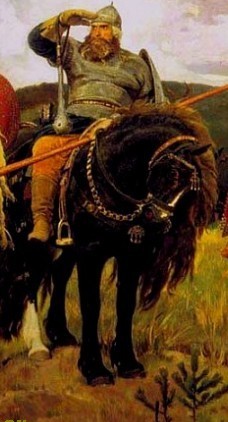 Илья Муромец
5
Богатырь, поповский сын. Одолел Тугарина Змеевича.
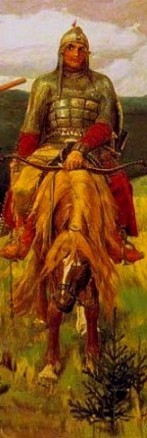 Алеша Попович
6
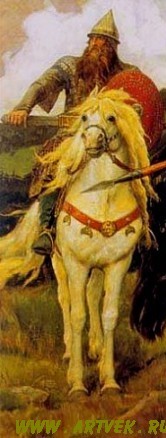 Побратим Ильи Муромца, освободивший Забаву Путятичну, племянницу князя Владимира
Добрыня Никитич
7
5 раундУзнай картину
На какой картине русский художник изобразил этих богатырей?
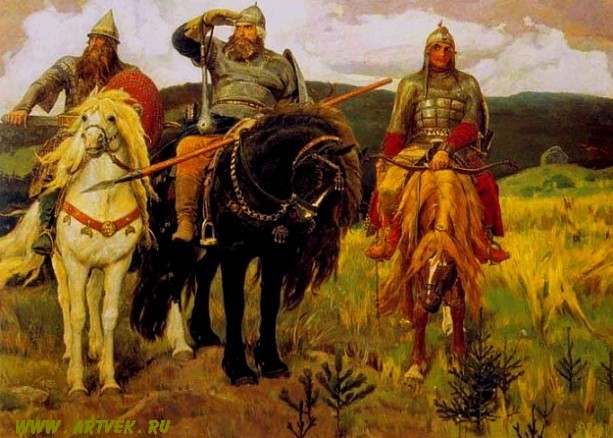 Богатыри
8
6 раундНазовите художника этой картины
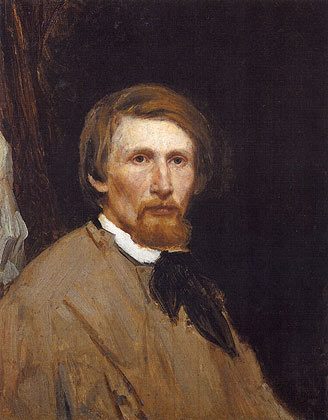 Виктор МихайловичВаснецов
1848 -1926
Назовите картины В.Васнецова на сказочные или былинные сюжеты
9
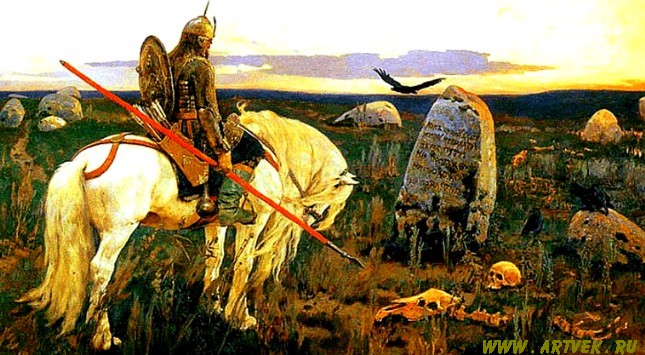 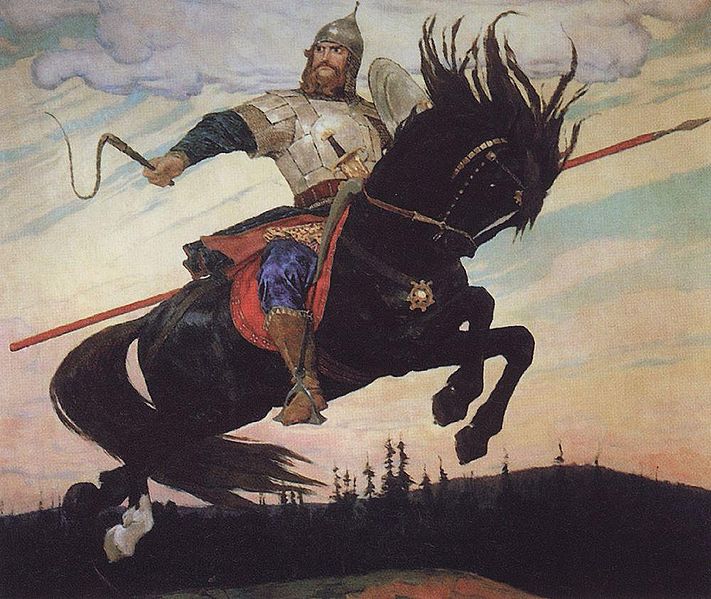 Витязь на распутье
Илья Муромец
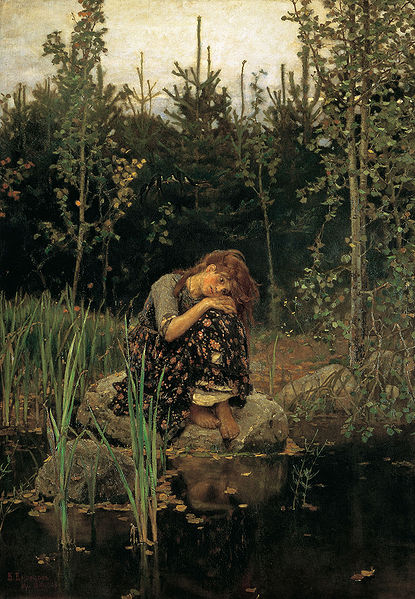 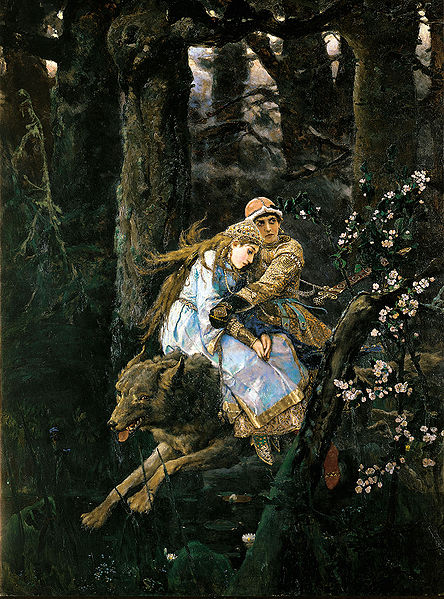 Алёнушка
10
Иван-Царевич на Сером Волке
7 раундРазгадай кроссворд
1.Злодей, разбойник. Свистел по -соловьиному, кричал по-звериному, шипел по-змеиному.
2.Князь, которому служили богатыри.
3.Хозяин Ильмень -озера, который помог Садко поймать златоперых рыб
4.Город, в котором жил князь Владимир.
5.Могучий богатырь, который не смог поднять суму переметную.
Выделенное слово по вертикали:
Знаменитый гусляр, побывавший на дне моря-океана у Морского царя.
11
Разгадай кроссворд «Былинный»
1
2
3
4
5
12
Кроссворд «Былинный»
С
О
Л
О
В
Е
Й
В
Л
А
Д
И
М
И
Р
В
О
Д
Я
Н
О
Й
К
И
Е
В
С
В
Я
Т
О
Г
О
Р
13
8 раунд «Ты -мне, я –тебе» Вопросы для  1 команды
1.Какой былинный герой владел музыкальным инструментом? 
2.Каким музыкальным инструментом он владел?
3. Из какого города он родом?
1.Садко
2.Инструмент - гусли
3.Город-Новгород
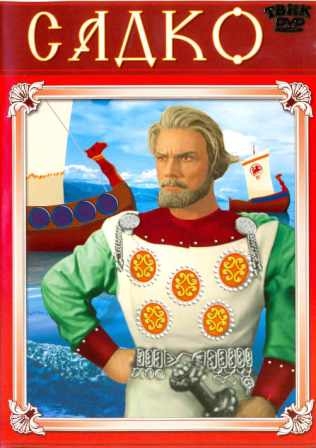 14
Вопросы для  2 команды 8 раунд «Ты –мне, я- тебе»
1.Из какого места родом Илья Муромец?
2.Как звали его родителей?
3.Назовите кличку коня Ильи Муромца.
1.Город Муром, село Карачарово
2.Родители:Иван Тимофеевич, Ефросинья Яковлевна
3.Конь Бурушка
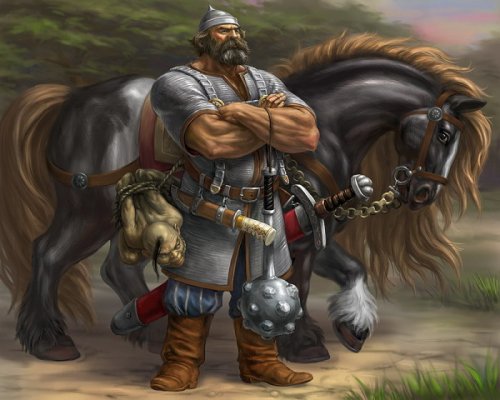 15
9 раунд. В мире былинных словОбъясни значения слов
На Украине юноша, парень
ПАЛИЦА
Оскалиться, угрожающе показать зубы
ПАРОБОК
Старинное оружие -тяжелая дубинка с утолщенным концом
ОЩЕРИТЬСЯ
ПРИУМАЯТЬСЯ
Притомиться, устать
16
Раунд 10. Вставь пропущенные слова в былину об Илье Муромце
Поехал Илья Муромец дорожкой ..., доехал до топей ..., до болот …. Слез тут с коня Илья — левой рукой коня ведёт, правой рукой дубья рвёт, да мостки кладёт. Проложил Илья дорогу через топи да болота, подъехал к реке ….
Слова для справок:
Смородина, зыбучие, дремучие, прямоезжая
17
Проверим себя
Поехал Илья Муромец дорожкой прямоезжею, доехал до топей зыбучих, до болот дремучих. Слез тут с коня Илья — левой рукой коня ведёт, правой рукой дубья рвёт, да мостки кладёт. Проложил Илья дорогу через топи да болота, подъехал к реке Смородине.
18
Подведем итоги игры«Преданья старины глубокой…»Словарик эмоций, чувств, образов
Мне было….
Увлекательно
 Познавательно
 Свободно
Забавно
Азартно
Мужественно
Заразительно
Утомительно
Скучно
Строго
Тревожно
Растерянно
Измученно
Недружелюбно
19